Aa
Short A
cat
Ee
Short E
leg
Ii
Short I
Sit
Oo
Short O
top
Uu
Short U
rub
oo u
Short O/U
book put
ai ay ey eigh
Long A
Paid    Tray

They   Neigh
ee ea
Long E
Bee
beat
ie  igh y
Long I
pie high my
oe ow
Long O
toe bow
oo ue
Long Vowel
Moon Cue
ar
Controlled R
car
or
Controlled R
cork
er ir ur
Controlled R
Her Bird Hurt
ow ou
Other Vowels
Cow  Out
oy oi
Other Vowels
Boy Coin
eer ear
Other Vowels
Deer Hear
air ere
Other Vowels
Hair There
our
Other Vowels
Tour
Pp
pin
Bb
bin
Tt
tip
Dd
dip
Kk  Cc  ck
King
Cold
back
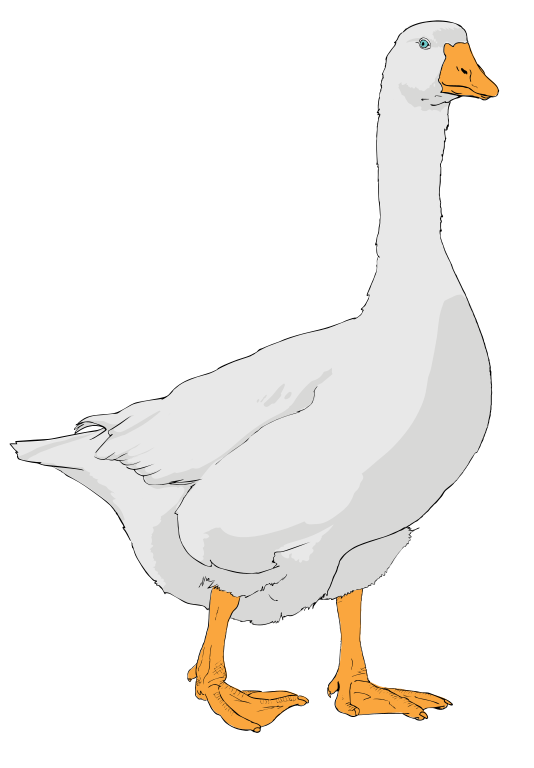 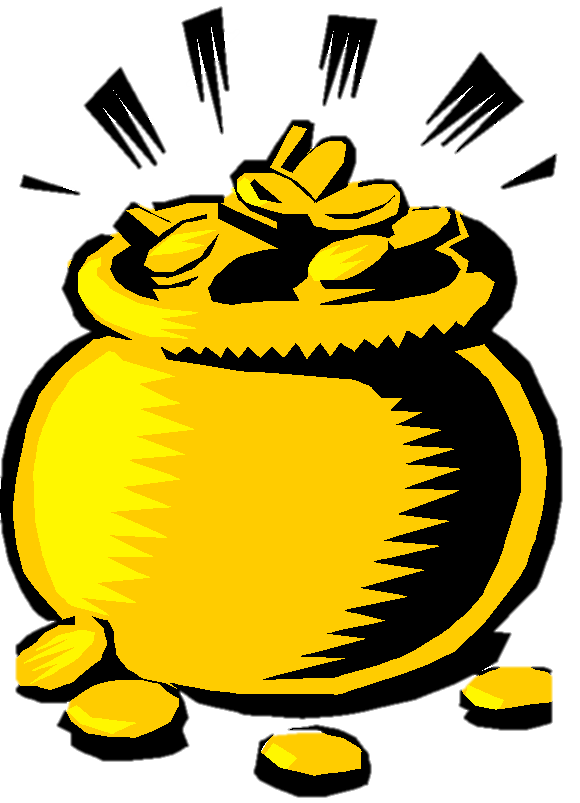 Gg
gold
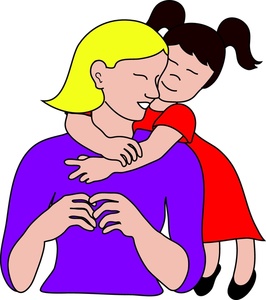 Mm
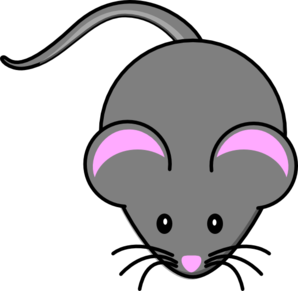 mum
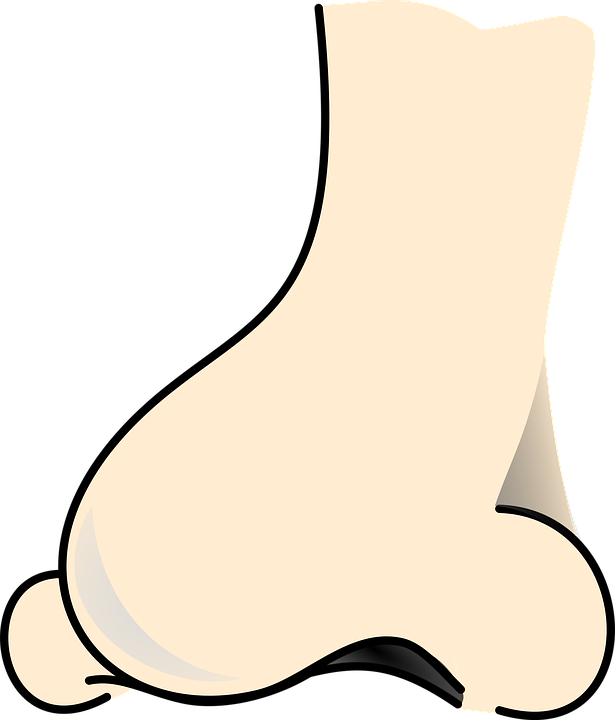 Nn
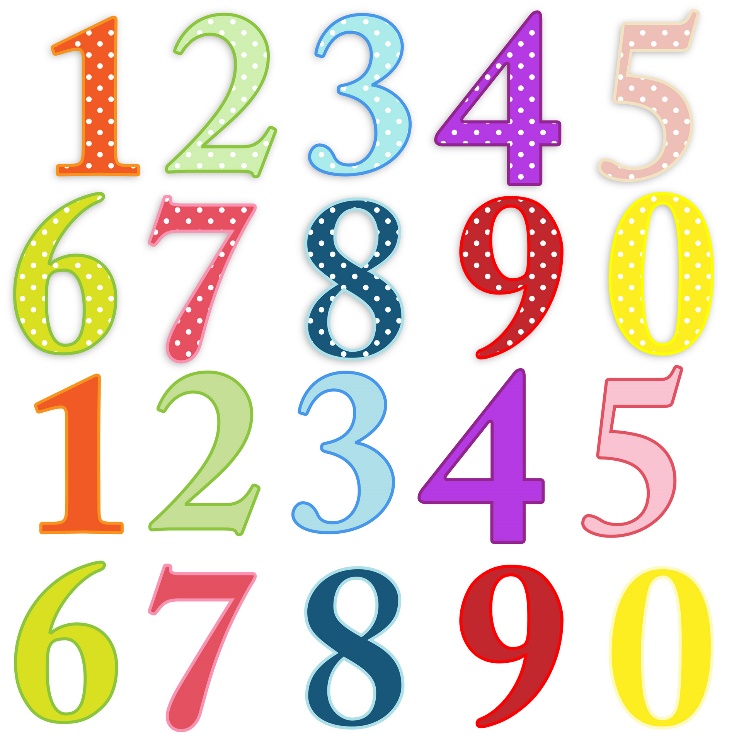 name
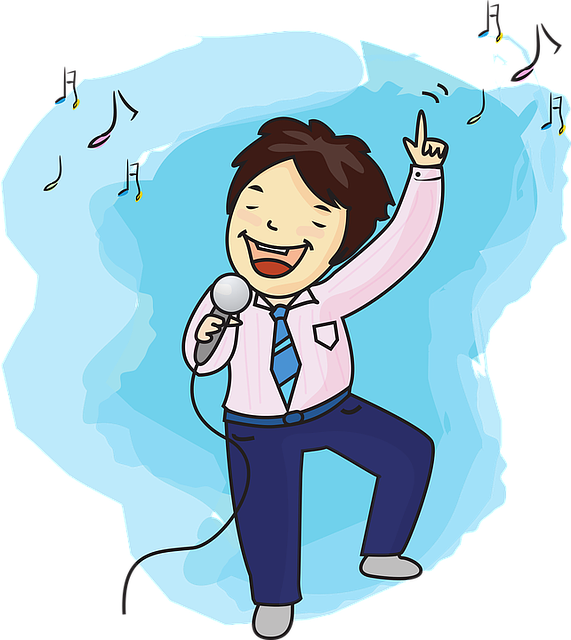 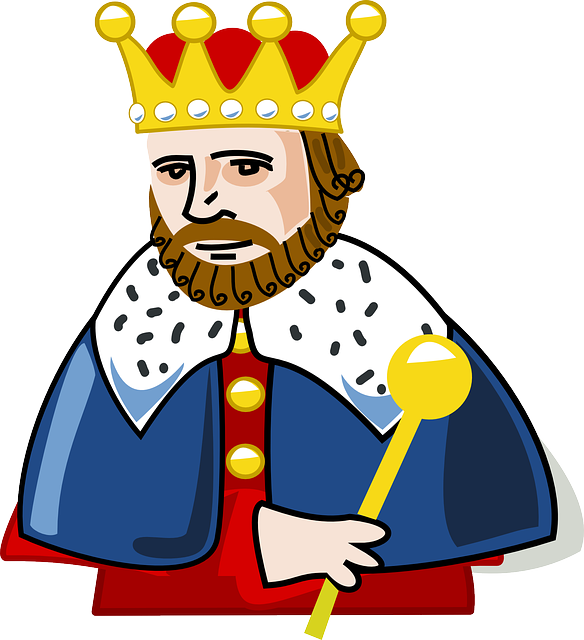 ng
sing
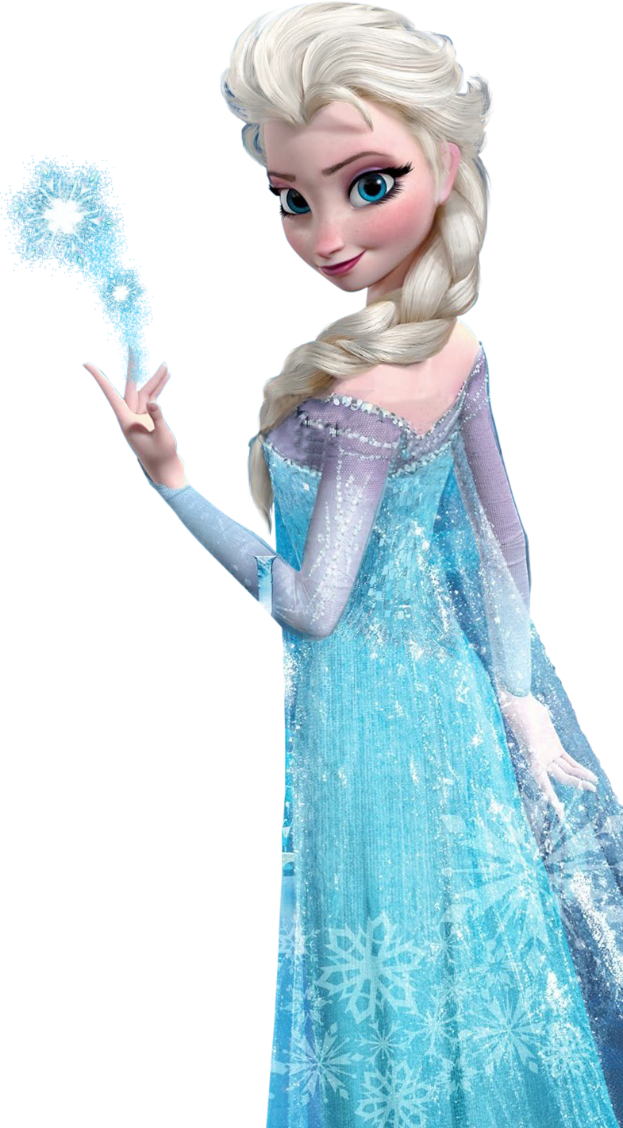 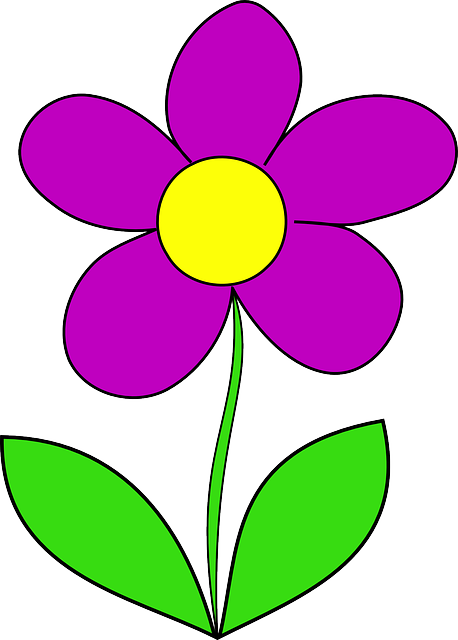 Ff
friend
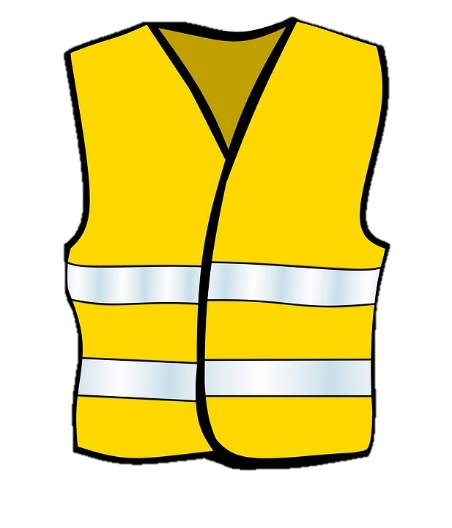 Vv
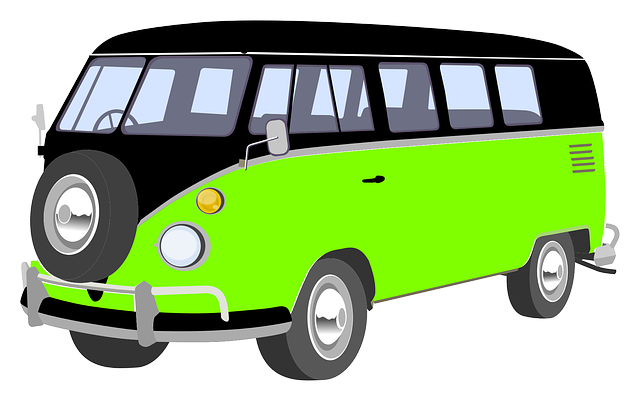 vest
Th
Thin
Th
This
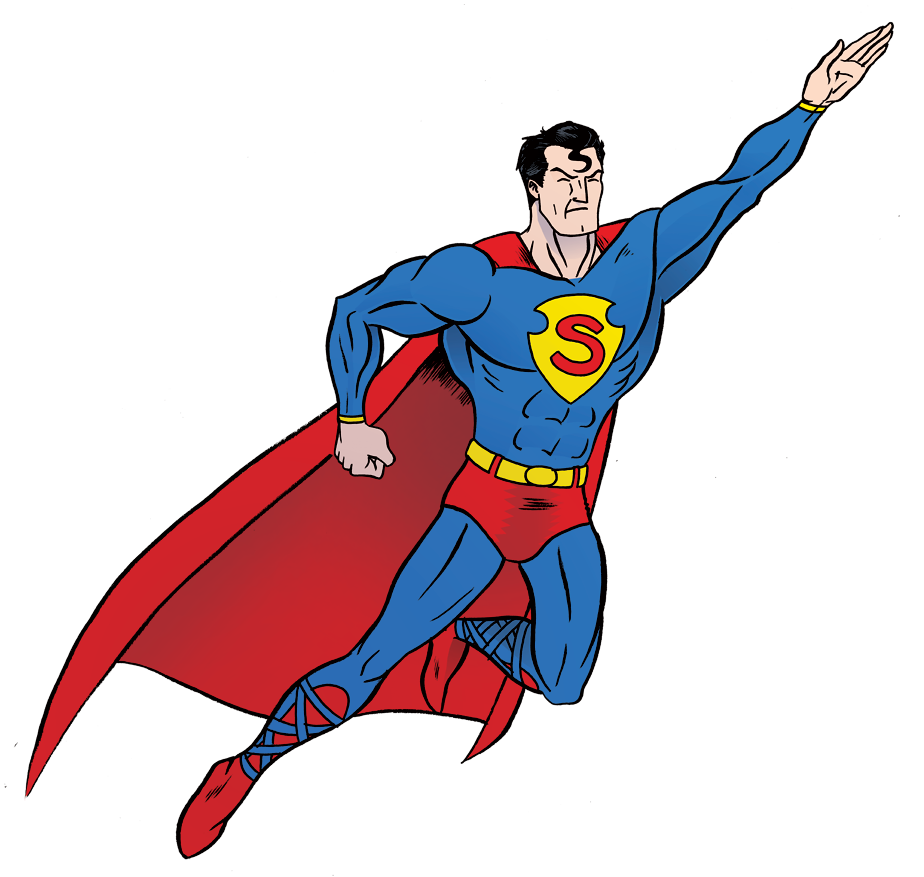 Ss
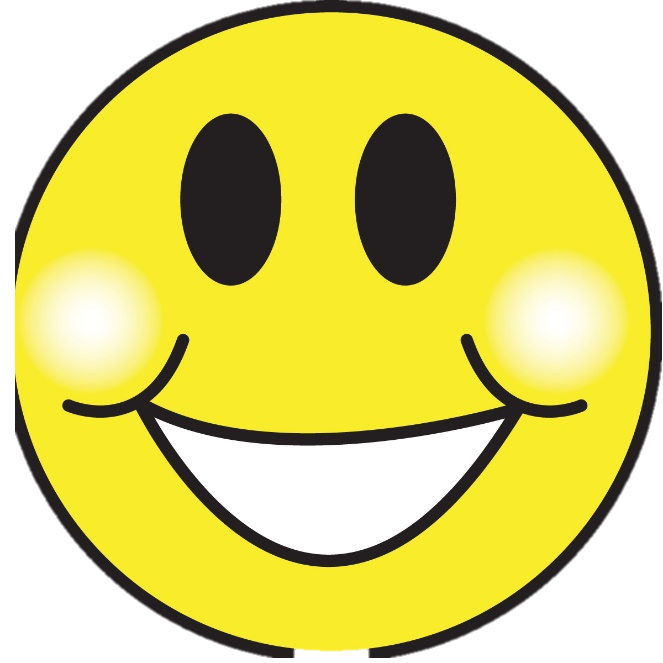 Silly
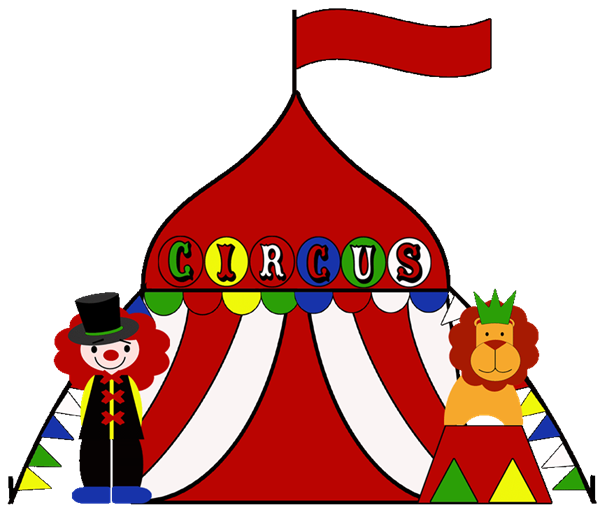 Cc
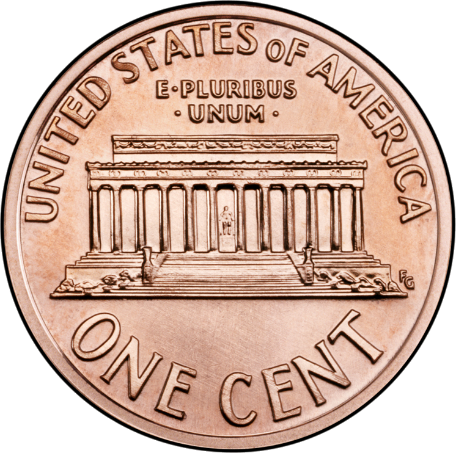 Second sound
cent
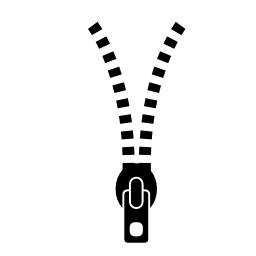 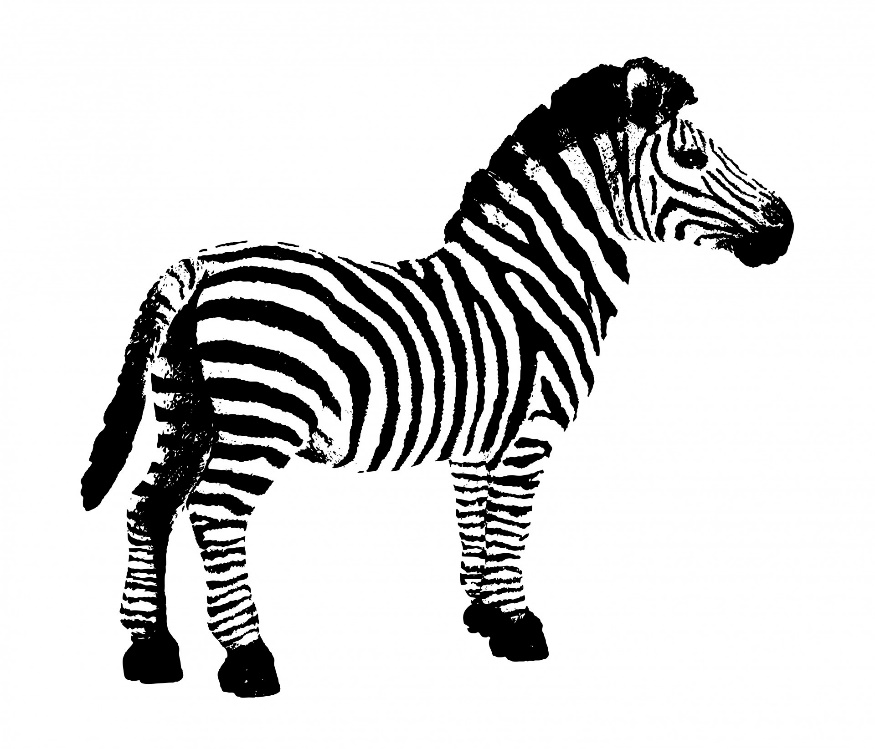 Zz
zip
Sh
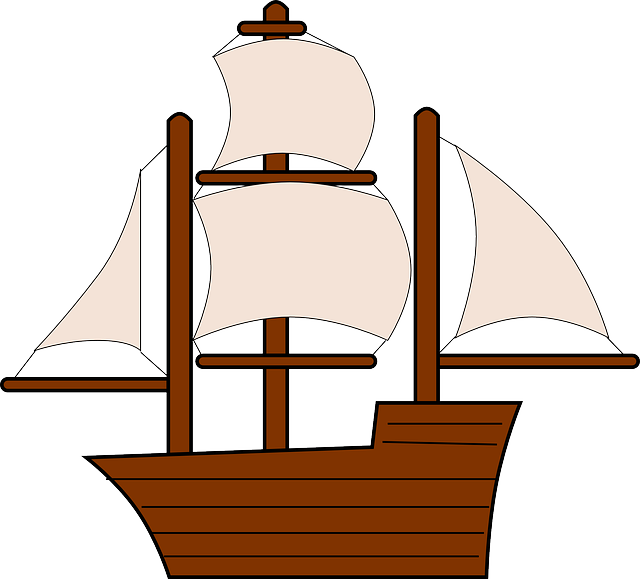 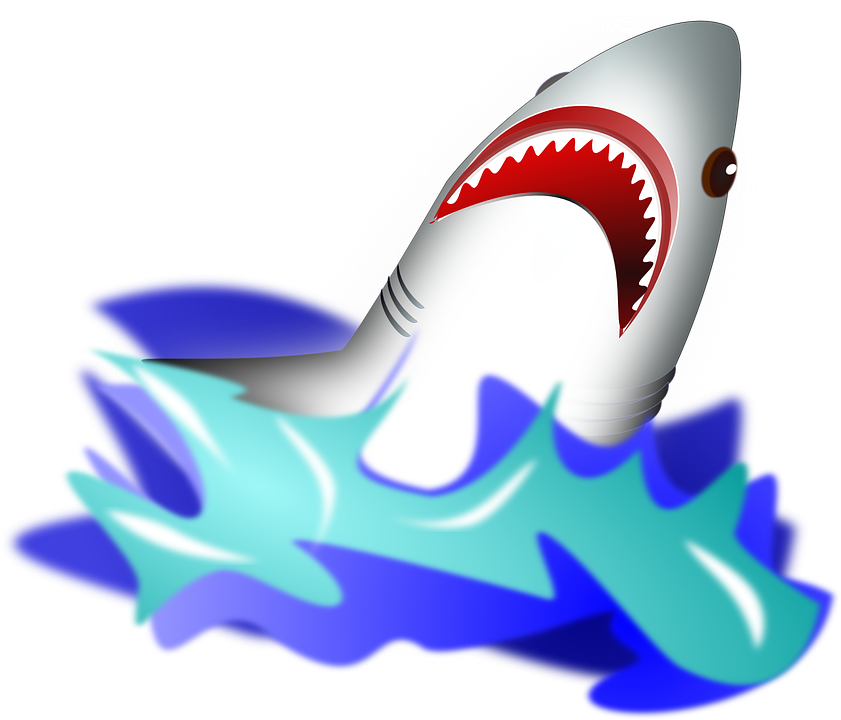 Ship
ge “zh”
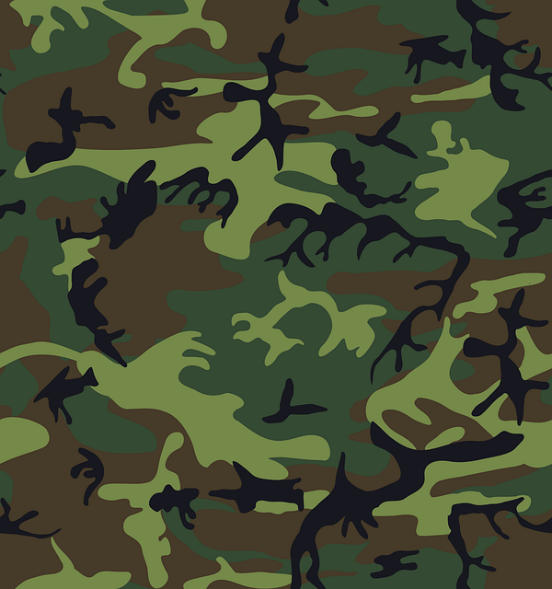 beige
Hh
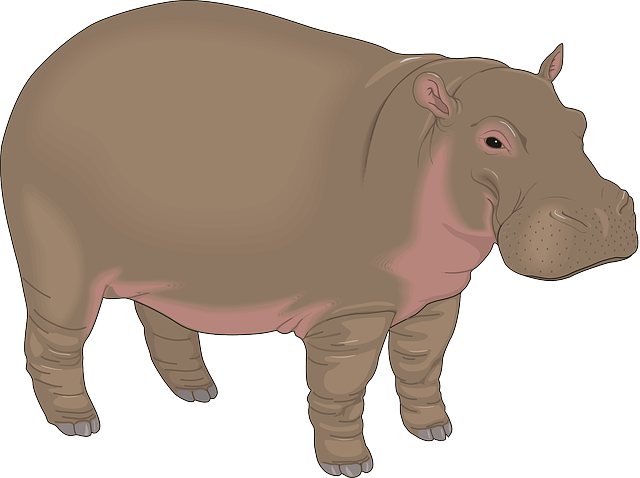 Head
Ch
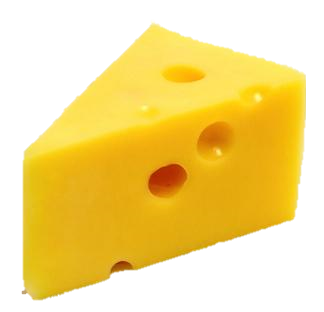 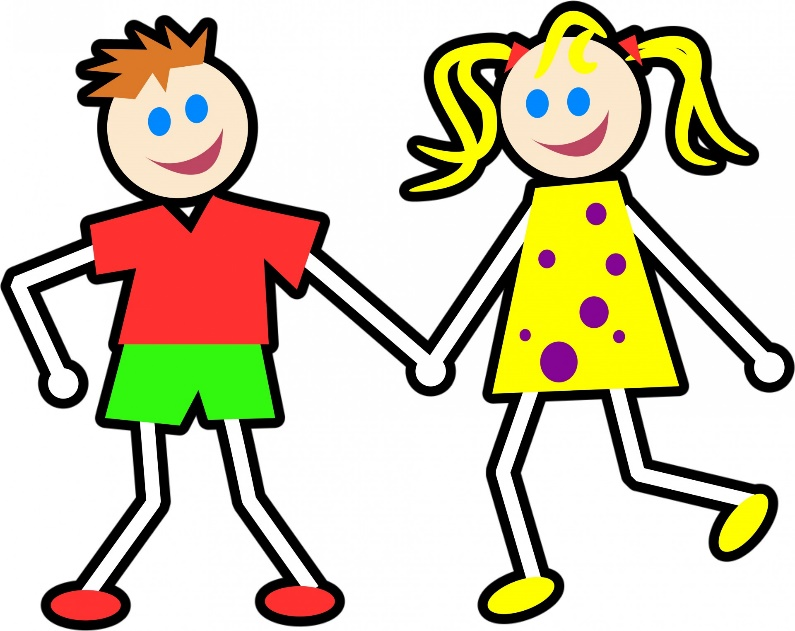 Chip
Jj
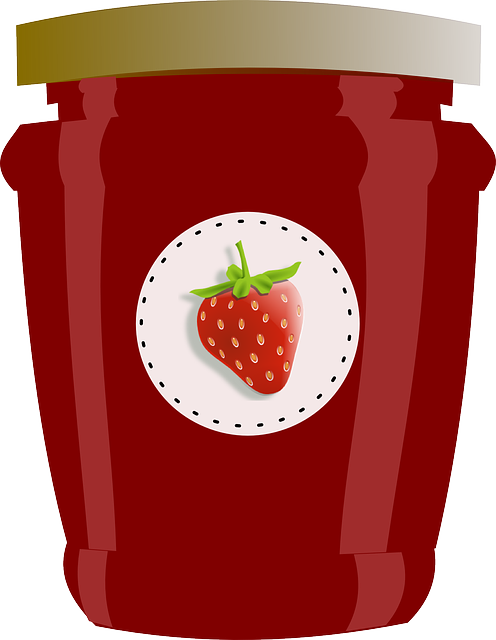 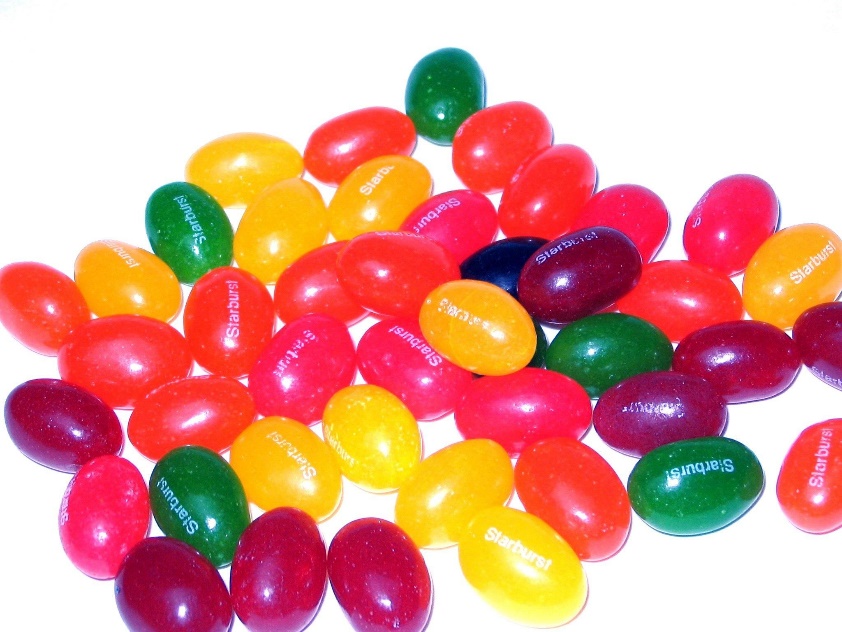 Jump
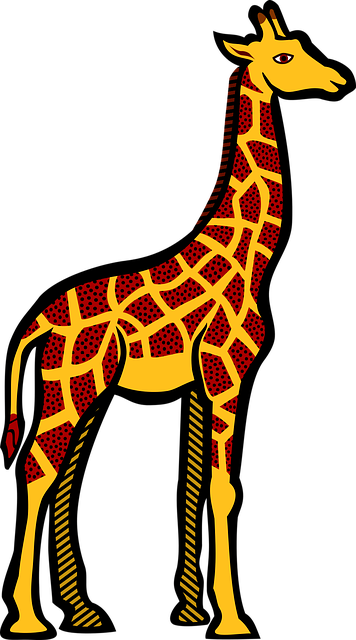 Gg
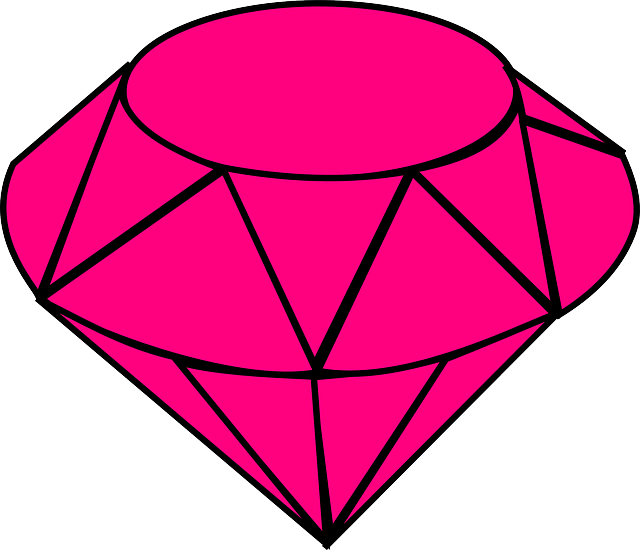 Second Sound
giant
Ww Wh
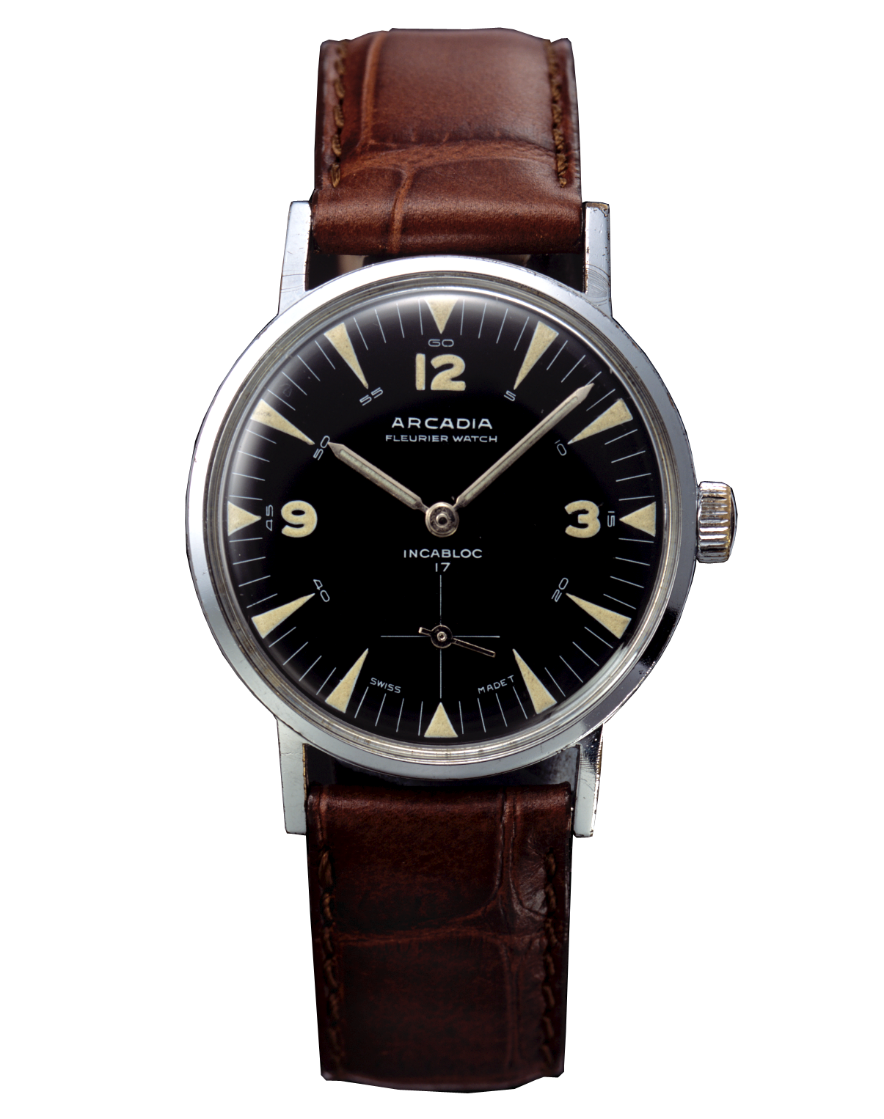 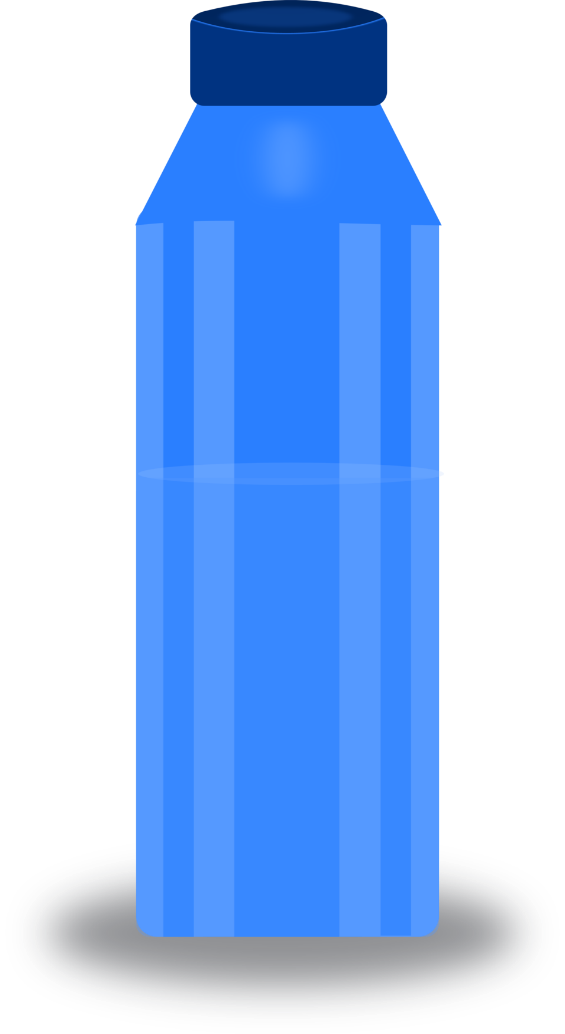 Water
Whale
Rr Wr
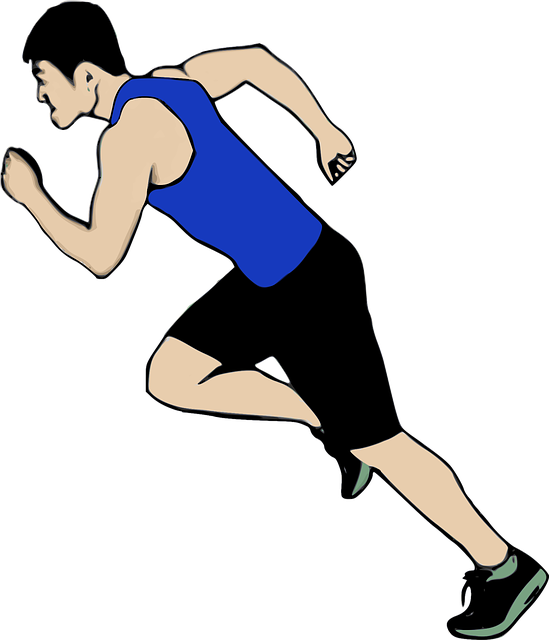 Run    Write
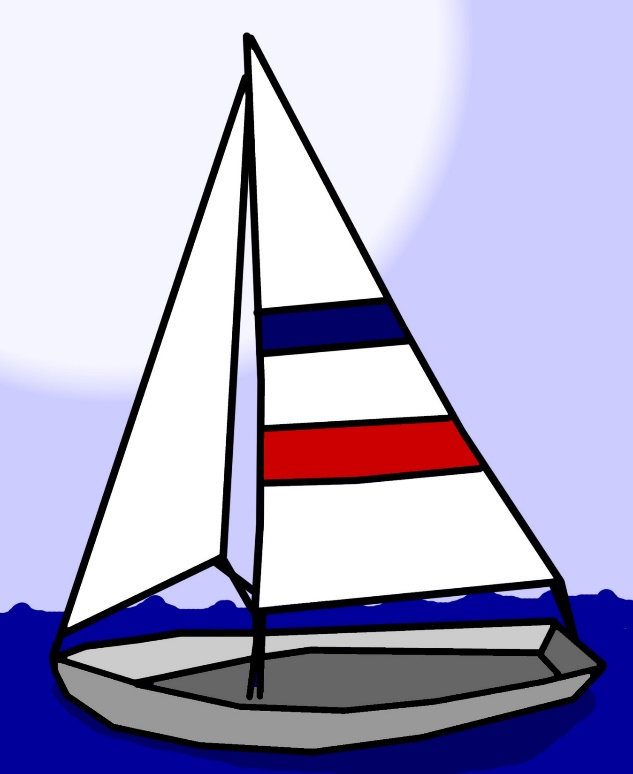 Yy
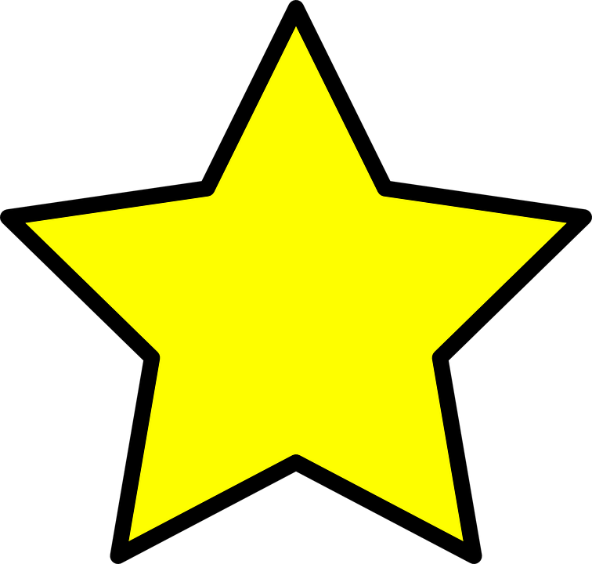 yellow
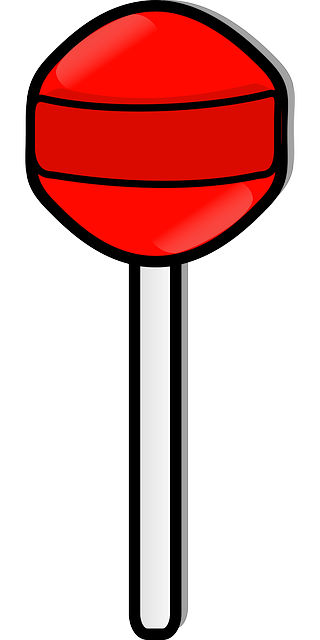 Ll
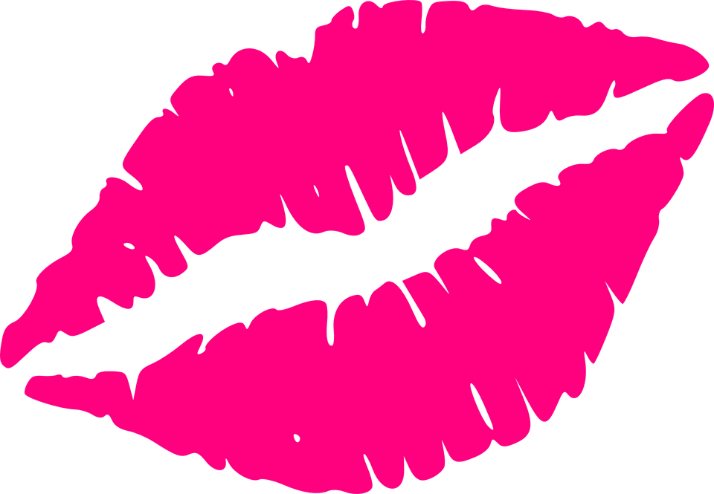 lips
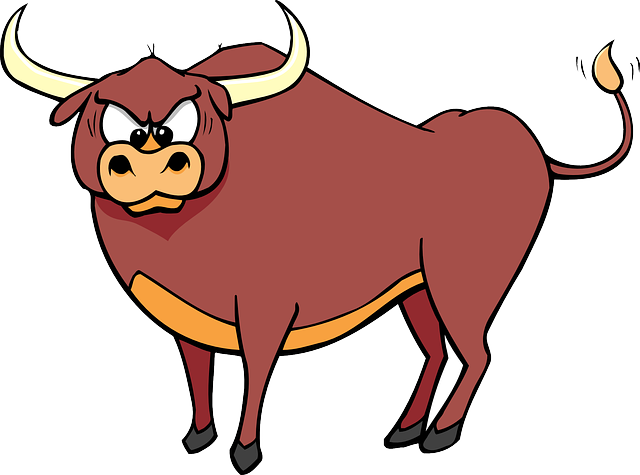 Xx
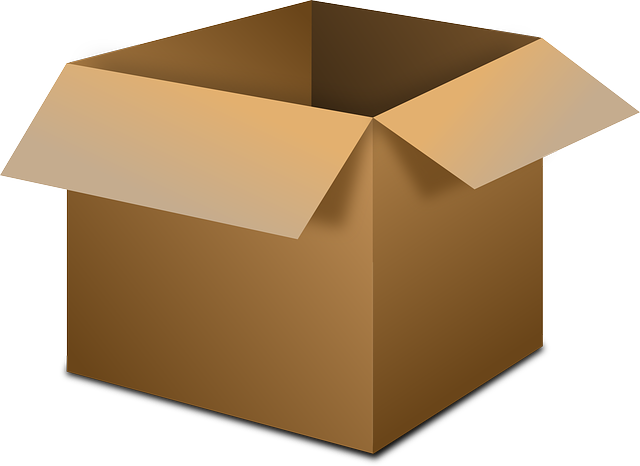 K + S = X
box
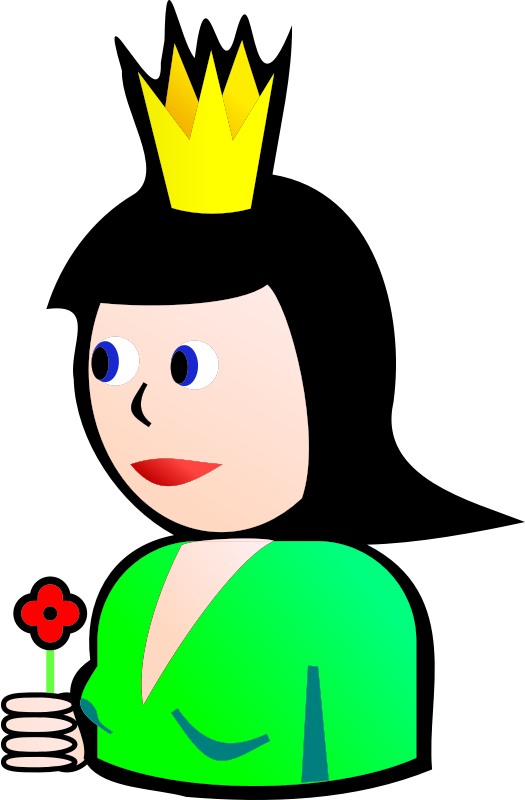 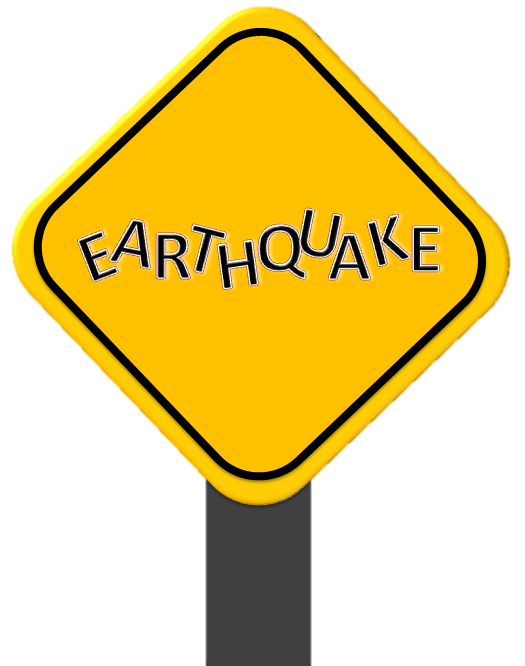 Qq
K + W = Q
queen